Trigonometry and 
Modelling
Twitter: @Owen134866

www.mathsfreeresourcelibrary.com
Prior Knowledge Check
Teachings for 
Exercise 7A
Trigonometry and Modelling
7A
Trigonometry and Modelling
7A
Trigonometry and Modelling
7A
Trigonometry and Modelling
7A
Trigonometry and Modelling
7A
Trigonometry and Modelling
7A
Trigonometry and Modelling
7A
Trigonometry and Modelling
7A
Trigonometry and Modelling
Therefore…
7A
Trigonometry and Modelling
7A
Trigonometry and Modelling
Therefore…
7A
Trigonometry and Modelling
You can use some trig relationships
Simplify
For example
For example
7A
Trigonometry and Modelling
Replace using the relationships above
Simplify each term
7A
Trigonometry and Modelling
Multiply to make the denominators equal
Group together
The top can be replaced using one of the identities above
7A
Trigonometry and Modelling
Rewrite the sin and cos parts
Multiply out the brackets
Divide all by cosxcosy
Simplify
Subtract 3tanxtany
Subtract 2tany
Factorise the left side
Divide by (2 – 3tany)
7A
Teachings for 
Exercise 7B
Trigonometry and Modelling
You need to be able to use the addition formulae

Show, using the formula for Sin(A – B), that:



Think about how you could write 15˚ using angles that can be expressed exactly…
Sin(A - B) ≡ SinACosB - CosASinB
A=45, B=30
Sin(45 - 30) ≡ Sin45Cos30 – Cos45Sin30
These can be written as surds
Sin(45 - 30) ≡
Multiply each pair
Sin(45 - 30) ≡
Group the fractions up
Sin(15) ≡
7B
Trigonometry and Modelling
You need to be able to use the addition formulae

Given that:




Find the value of:
5
3
A
4
Use Pythagoras’ to find the missing side (ignore negatives)
Tan is positive in the range 180˚ - 270˚
B
Tan(A+B)
13
5
12
y = Tanθ
Use Pythagoras’ to find the missing side (ignore negatives)
90
180
270
360
Tan is negative in the range 90˚ - 180˚
7B
Trigonometry and Modelling
You need to be able to use the addition formulae

Given that:




Find the value of:
Substitute in TanA and TanB
Work out the Numerator and Denominator
Tan(A+B)
Leave, Change and Flip
Simplify
Although you could just type the whole thing into your calculator, you still need to show the stages for the workings marks…
7B
Teachings for 
Exercise 7C
Trigonometry and Modelling
You can express sin2A, cos2A and tan2A in terms of angle A, using the double angle formulae
Sin(A + B) ≡ SinACosB + CosASinB
Replace B with A
Sin(A + A) ≡ SinACosA + CosASinA
Simplify
Sin2A ≡ 2SinACosA
Sin4A ≡ 2Sin2ACos2A
2A  4A
÷ 2
Sin2A ≡ 2SinACosA
x 3
2A = 60
3Sin2A ≡ 6SinACosA
Sin60 ≡ 2Sin30Cos30
7C
Trigonometry and Modelling
You can express sin2A, cos2A and tan2A in terms of angle A, using the double angle formulae
Cos(A + B) ≡ CosACosB - SinASinB
Replace B with A
Cos(A + A) ≡ CosACosA - SinASinA
Simplify
Replace Cos2A with (1 – Sin2A)
Replace Sin2A with (1 – Cos2A)
7C
Trigonometry and Modelling
You can express sin2A, cos2A and tan2A in terms of angle A, using the double angle formulae
Replace B with A
Simplify
÷ 2
2A = 60
x 2
2A = A
7C
Trigonometry and Modelling
7C
Trigonometry and Modelling
7C
Trigonometry and Modelling
Rearrange
Multiply by 2
7C
Trigonometry and Modelling
Replace using the expressions we have
Multiply by 4
Subtract 3
 Rearrange both
Multiply all by -1
7C
Trigonometry and Modelling
You can express sin2A, cos2A and tan2A in terms of angle A, using the double angle formulae

Given that:


Find the exact value of:
4
x
3
Use Pythagoras’ to find the missing side (ignore negatives)
Cosx is positive so in the range 270 - 360
Therefore, Sinx is negative
y = Cosθ
Sin2x ≡ 2SinxCosx
90
180
270
360
Sub in Sinx and Cosx
Work out and leave in surd form
y = Sinθ
7C
Trigonometry and Modelling
You can express sin2A, cos2A and tan2A in terms of angle A, using the double angle formulae

Given that:


Find the exact value of:
4
x
3
Use Pythagoras’ to find the missing side (ignore negatives)
Cosx is positive so in the range 270 - 360
Therefore, Tanx is negative
y = Cosθ
90
180
270
360
Sub in Tanx
Work out and leave in surd form
y = Tanθ
90
180
270
360
7C
Trigonometry and Modelling
You can express sin2A, cos2A and tan2A in terms of angle A, using the double angle formulae
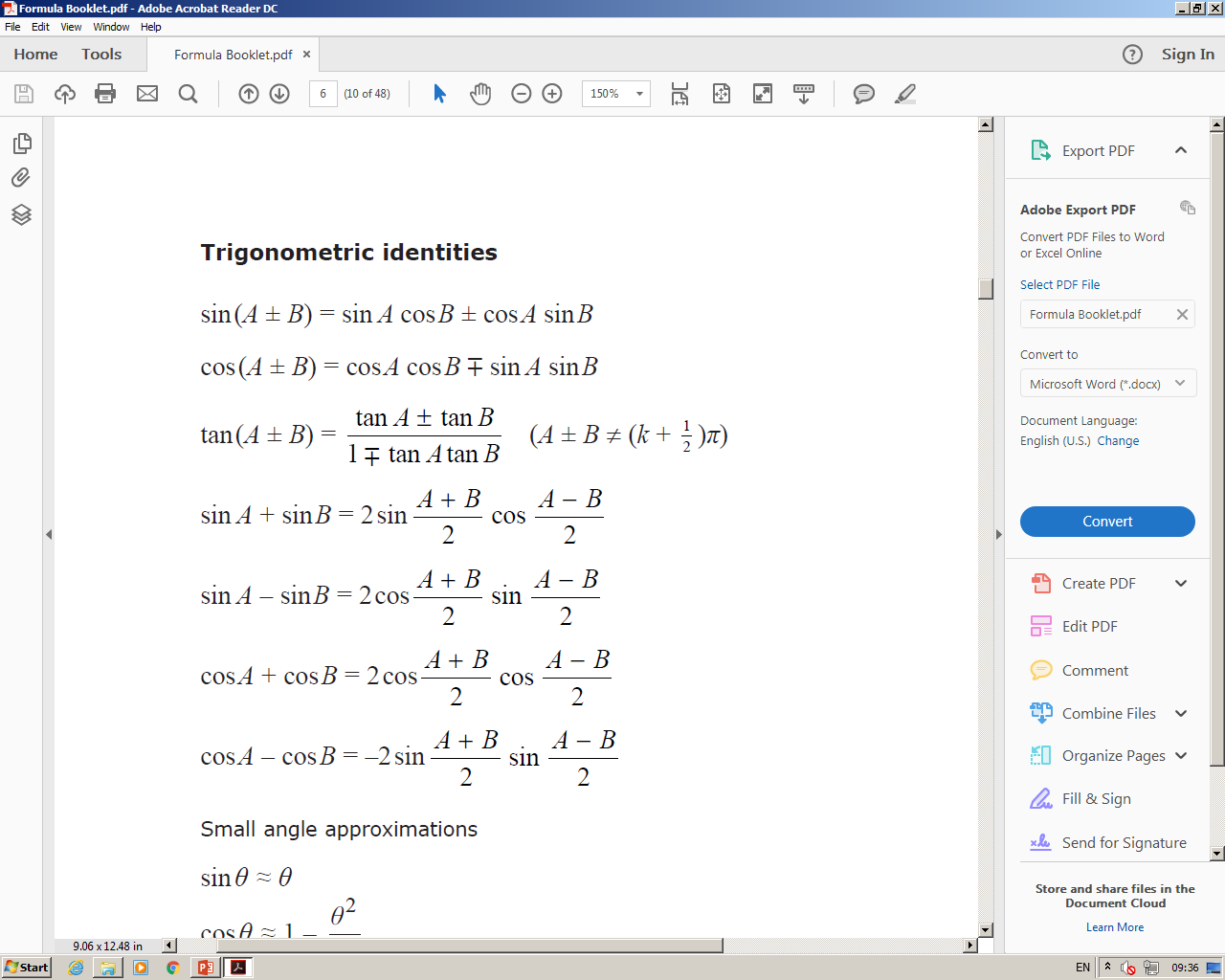 You are given the addition formulae in the formula booklet, but you do not get the double angle formulae…
7C
Teachings for 
Exercise 7D
Trigonometry and Modelling
Replace exact values where possible
Simplify left side
Divide by 2
Factorise right side
Divide by the bracket
7D
Trigonometry and Modelling
Inverse tan, and then find any alternative solutions…
7D
Trigonometry and Modelling
Replace using one of the expressions above
Expand bracket
Simplify
Factorise
7D
Trigonometry and Modelling
Replace using a relationship from above
Multiply the bracket by 2
Divide by 7
Square root
7D
Trigonometry and Modelling
7D
Trigonometry and Modelling
Replace A and B
Replace cos2A
Multiply out
Group like terms
7D
Trigonometry and Modelling
Multiply all by 4
Multiply by -1
If the right side equals 0, the left side must also equal 0…
Multiply by -1
Divide by 4
 Try to find a way to change the relationship from a) into the equation you are solving…
7D
Trigonometry and Modelling
Inverse sine
1
y = Sinθ
-1
 Adjust the range for the equation we are solving…
Divide all by 3
7D
Teachings for 
Exercise 7E
Trigonometry and Modelling
Replace with the expression
You can write expressions of the form acosθ + bsinθ, where a and b are constants, as a sine or cosine function only

Show that:

Can be expressed in the form:



So:
Compare each term – they must be equal!
So in the triangle, the Hypotenuse is R…
R = 5
Inverse Cos
Find the smallest value in the acceptable range given
7E
Trigonometry and Modelling
You can write expressions of the form acosθ + bsinθ, where a and b are constants, as a sine or cosine function only

Show that you can express:

In the form:



So:
Replace with the expression
Compare each term – they must be equal!
R = 2
Divide by 2
Inverse cos
Find the smallest value in the acceptable range
7E
Trigonometry and Modelling
Sketch the graph of:
You can write expressions of the form acosθ + bsinθ, where a and b are constants, as a sine or cosine function only

Show that you can express:

In the form:
= Sketch the graph of:
1
Start out with sinx
π/2
π
3π/2
2π
-1
Translate π/3 units right
1
π/3
π/2
π
4π/3
3π/2
2π
-1
2
Vertical stretch, scale factor 2
1
At the y-intercept, x = 0
π/2
π
2π
-1
π/3
4π/3
3π/2
-2
7E
Trigonometry and Modelling
You can write expressions of the form acosθ + bsinθ, where a and b are constants, as a sine or cosine function only

Express:

in the form:



So:
Replace with the expression
Compare each term – they must be equal!
R = √29
Divide by √29
Inverse cos
Find the smallest value in the acceptable range
7E
Trigonometry and Modelling
You can write expressions of the form acosθ + bsinθ, where a and b are constants, as a sine or cosine function only

Solve in the given range, the following equation:
Divide by √29
Inverse Cos
Remember to work out other values in the adjusted range
We just showed that the original equation can be rewritten…
Add 68.2 (and put in order!)
Hence, we can solve this equation instead!
y = Cosθ
-56.1
56.1
303.9
Remember to adjust the range for (θ – 68.2)
-90
90
180
270
360
7E
Trigonometry and Modelling
Rcos(θ – α) chosen as it gives us the same form as the expression
You can write expressions of the form acosθ + bsinθ, where a and b are constants, as a sine or cosine function only

Find the maximum value of the following expression, and the smallest positive value of θ at which it arises:
Replace with the expression
Compare each term – they must be equal!
R = 13
Divide by 13
Max value of cos(θ - 22.6) = 1
Inverse cos
Overall maximum therefore = 13
Find the smallest value in the acceptable range
Cos peaks at 0
θ = 22.6 gives us 0
7E
Trigonometry and Modelling
You can write expressions of the form acosθ + bsinθ, where a and b are constants, as a sine or cosine function only
Whichever ratio is at the start, change the expression into a function of that (This makes solving problems easier)
Remember to get the + or – signs the correct way round!
7E
Teachings for 
Exercise 7F
Trigonometry and Modelling
Replace the first part using the relationship below
Replace all using the relationship below
Divide both sides by 2
These types of problem often require you to start with a relationship you know and ‘modify’ it in some way
7F
Trigonometry and Modelling
Replace the second term using the relationship below
Simplify
7F
Trigonometry and Modelling
Simplify/rewrite each term
7F
Trigonometry and Modelling
Write the expansion using the relationship above
Expand the bracket
Some terms are exact values
You could start by writing the expansion of the right hand side…
Simplify
7F
Teachings for 
Exercise 7G
Trigonometry and Modelling
The minimum value would be when we subtract as much as possible from 11.5
Calculate
The maximum value would be when we add as much as possible to 11.5
We need this term to be negative, and as low as possible – the value needs to be -1
Calculate
7G
Trigonometry and Modelling
We want the pressure to be at its maximum value
Subtract 11.5
Divide by -0.5
Inverse sine
Add 2
Calculate
So the time would be 26 minutes (multiply the time in hours by 60)

 Note that you might need to find more than one possible solution to the trig equation, depending on what you are asked!
7G
Trigonometry and Modelling
Calculate
7G
Trigonometry and Modelling
We want to know when the psi will be 11.3
Subtract 11.5
Divide by -0.5
Inverse sine
1
0.4
0.41
2.73
π/2
π
3π/2
2π
-1
Ensure you know the range you are working with first!
Calculate
7G